How is bread made
What kind of bread is eaten in your country?
What kind of bread do you eat?
When do you eat  bread?
In many countries bread is made by a baker in his bakery.
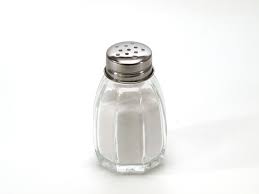 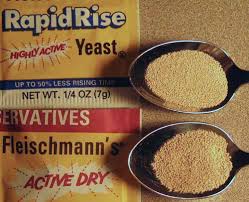 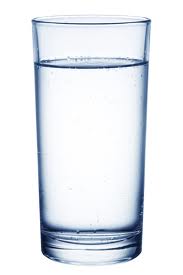 Bread is made from flour, salt, yeast and water. 
Yeast is added if you want the bread to rise.
First the flour is mixed with the water, the salt and the yeast. 
This mixture is called dough.
Then the baker kneads the dough. 
He pushes and pulls it.
The dough is cut into loaves.
These are put in a warm place to rise.
The loaves are baked in the oven.
The baker takes the bread out.
Mmm! It smells delicious!